ORCID implementation at Leiden University
28 September 2018
Peter Verhaar
Raising awareness
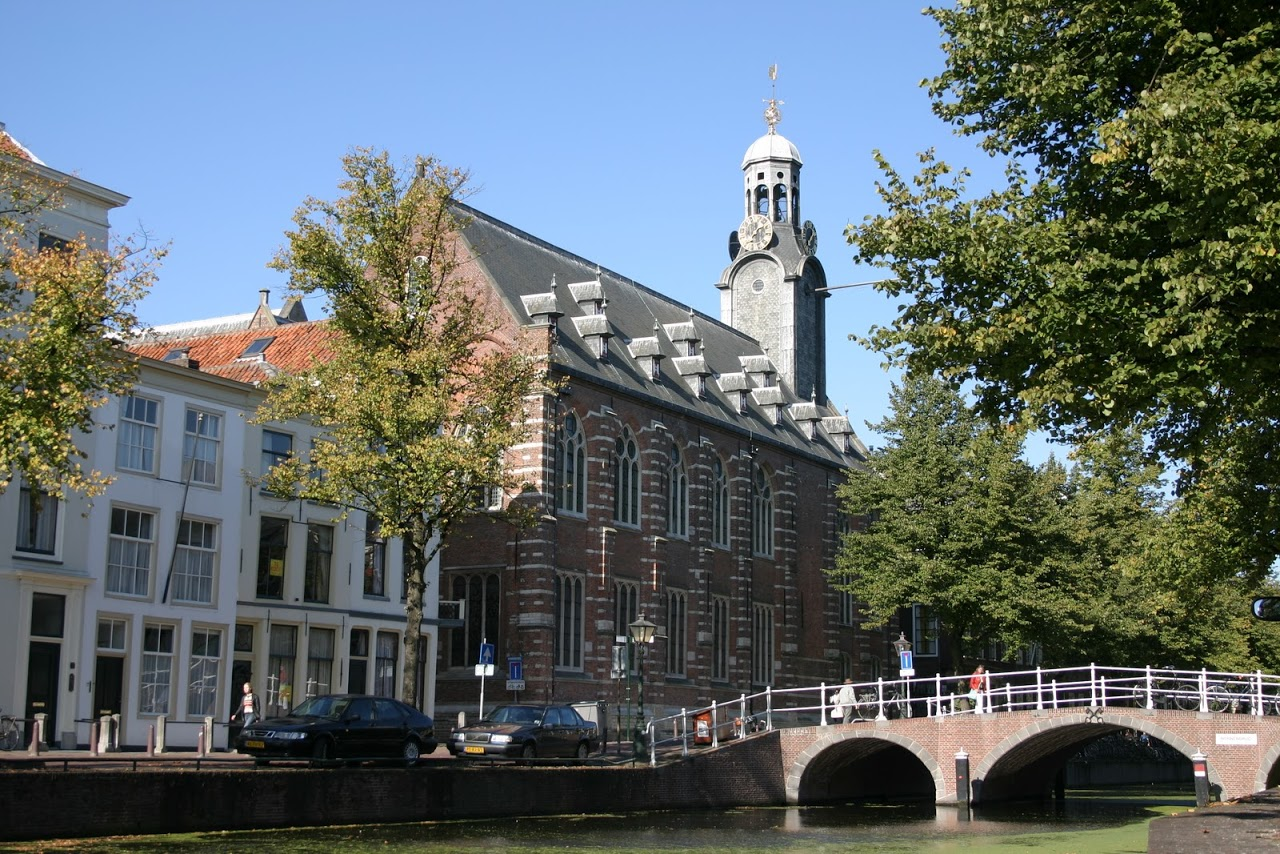 Institution-wide project begun in 2017
Spreading the message
Personalised mails and news items on university webpage
Personal visists from project members
Information sessions
Collaboratons with academic directors
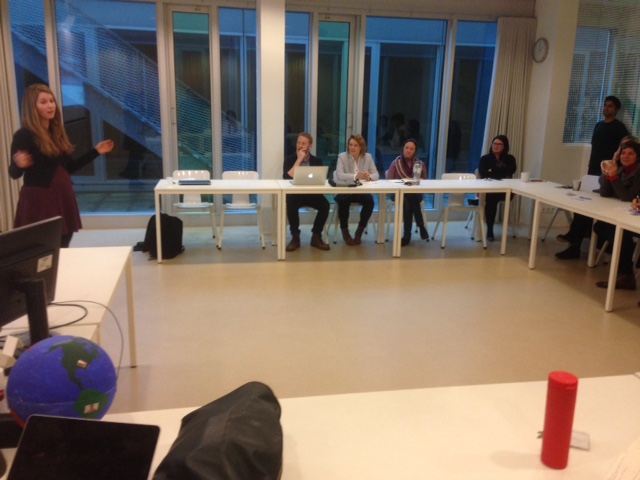 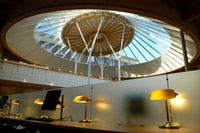 ORCID uptake
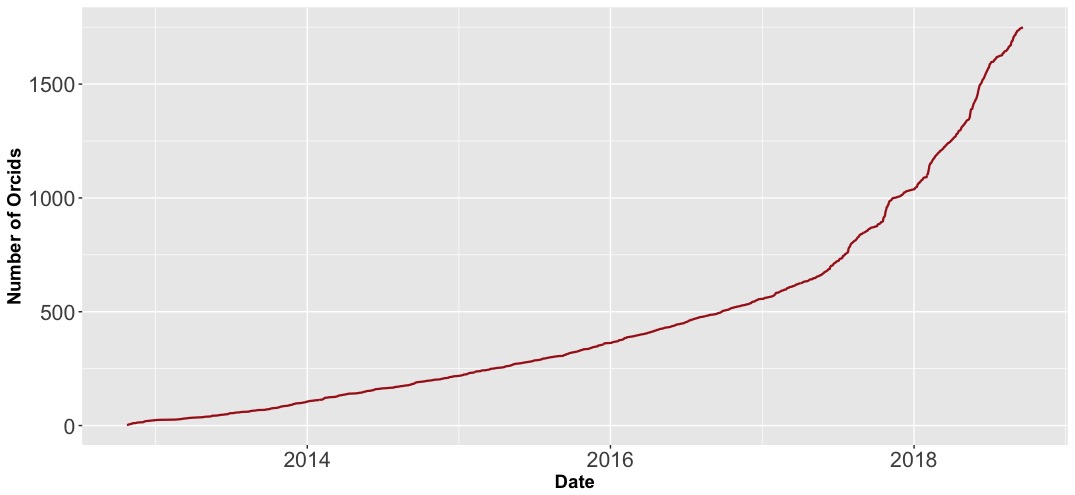 1885 ORCID iDs for 2733 researchers (68,9 % coverage)
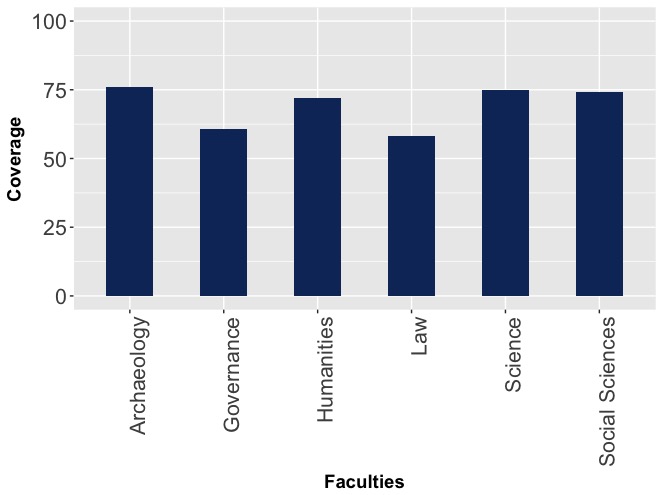 Mandatory for new staff
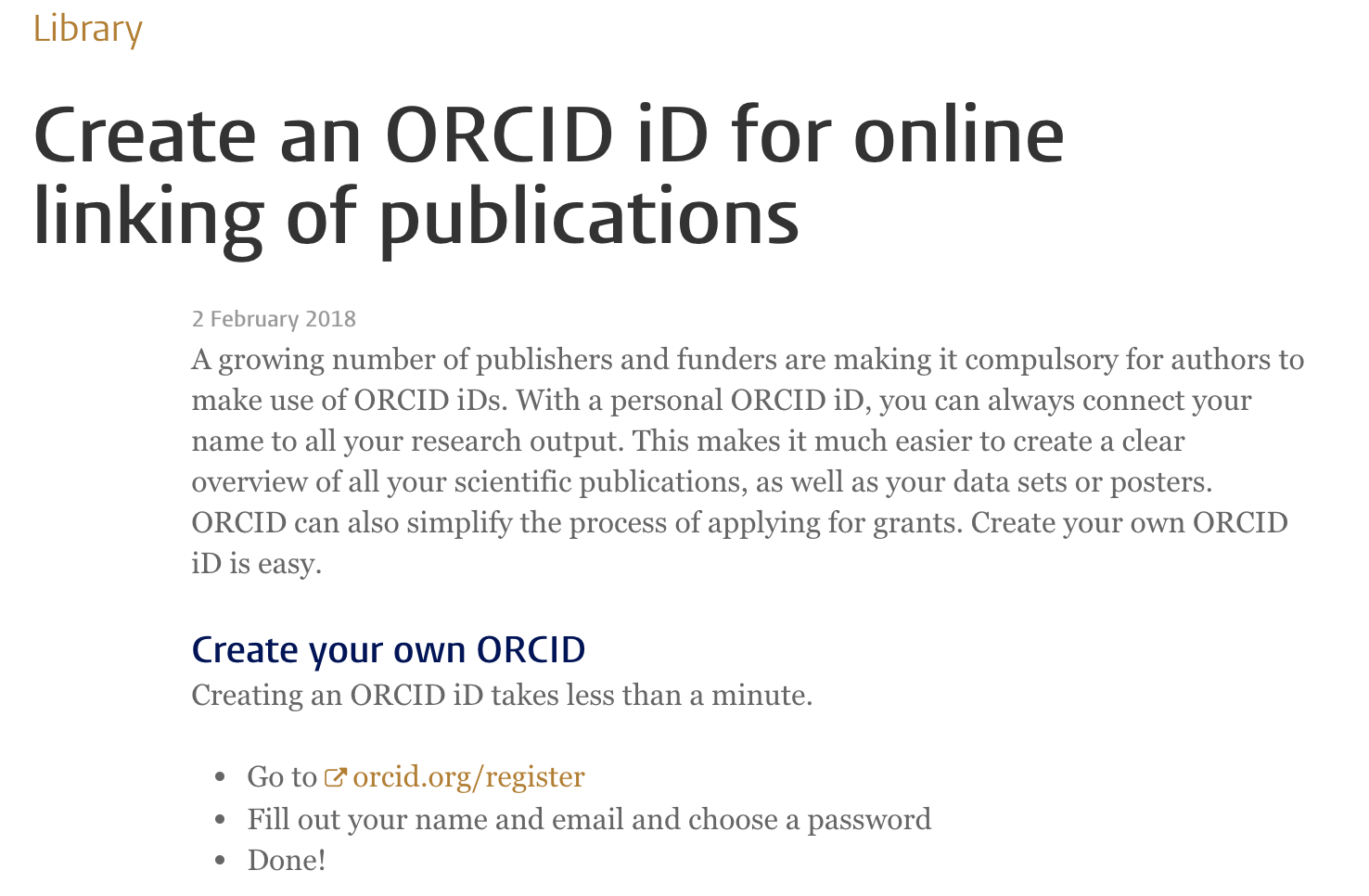 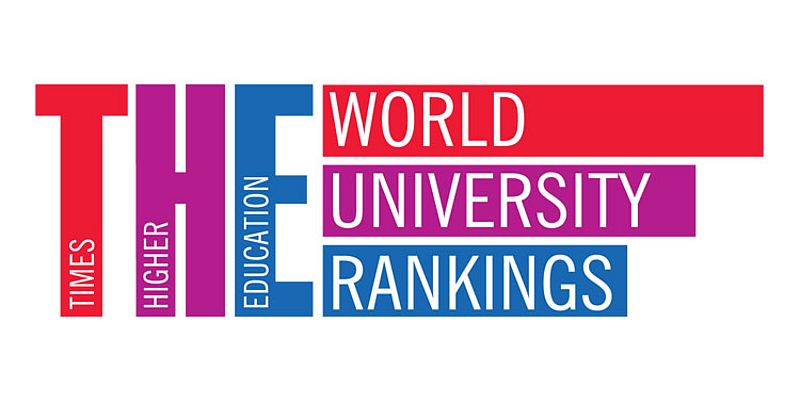 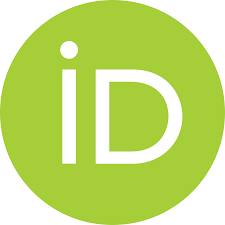 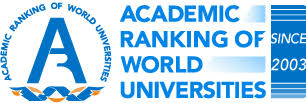 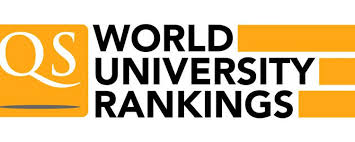 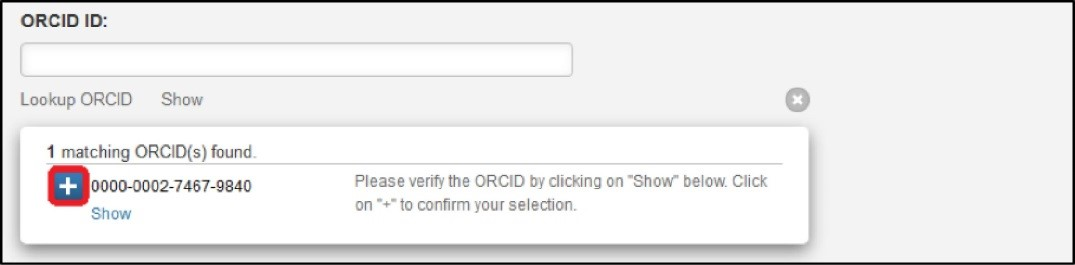 Collecting iDs
ORCID iDs are collected by making use of name search API and by cross-referencing the HR system
The link between Converis and LUCRIS is unstable
At the moment, Converis cannot push affiliation data to researchers records
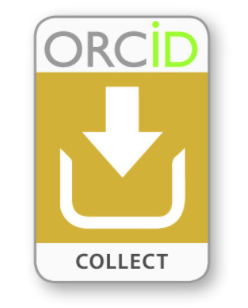 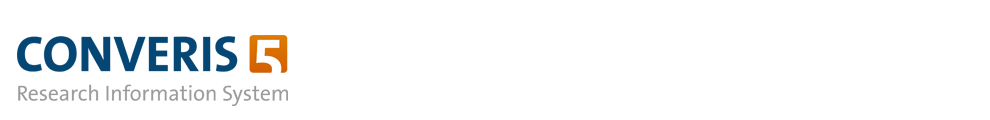 Affiliation
Out of the current 1885 records, 132 are fully private
Affiliation captured in different ways
Funding Agencies
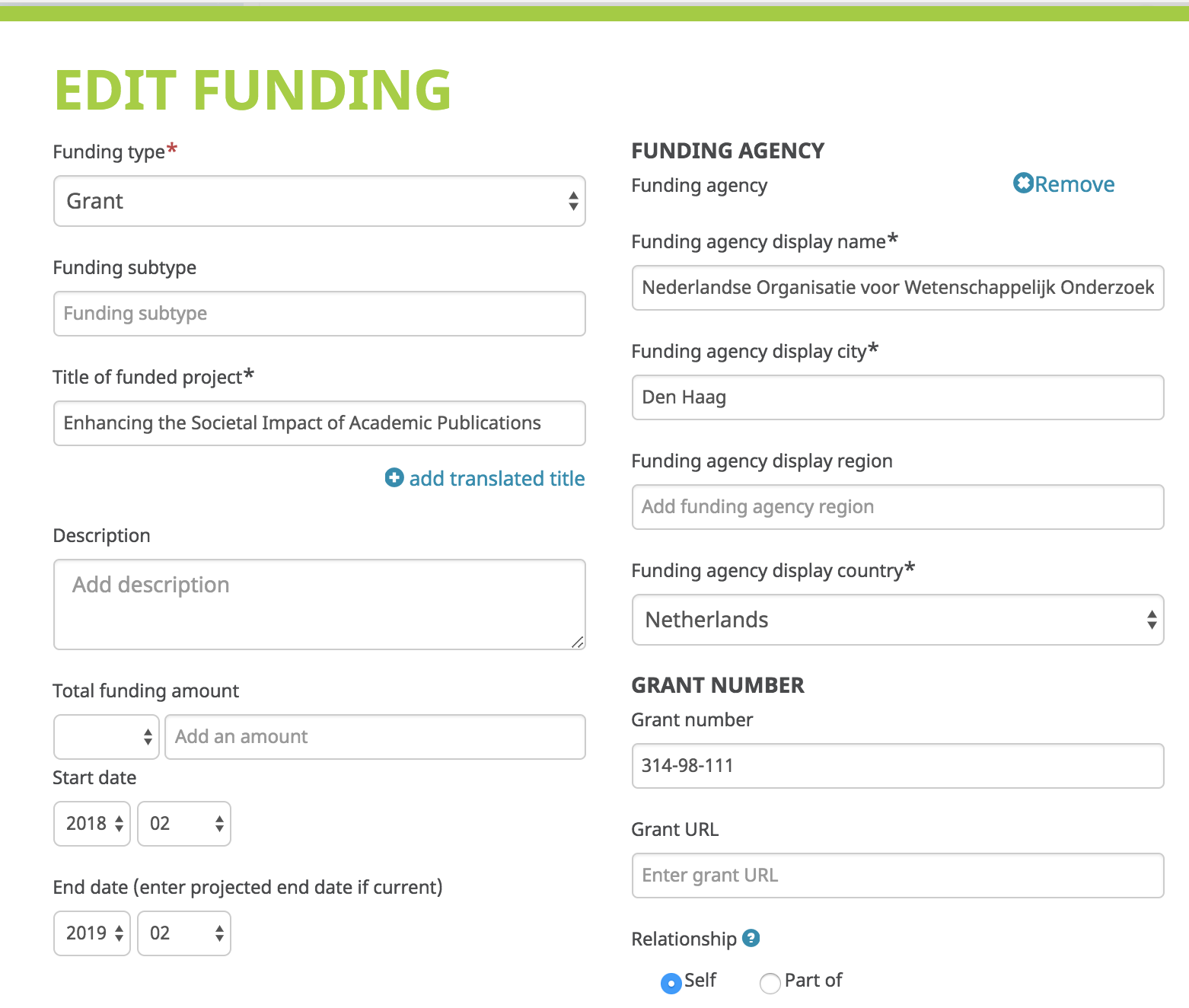 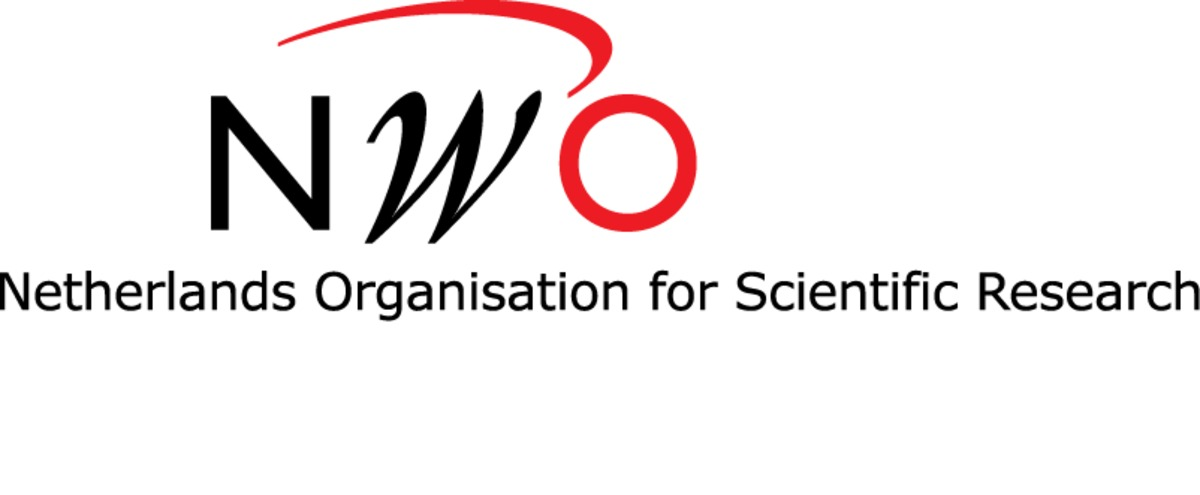 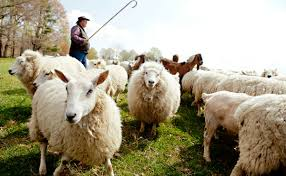 Forcing researchers to create an ORCID account may run counter to ORCID’s central philosophy